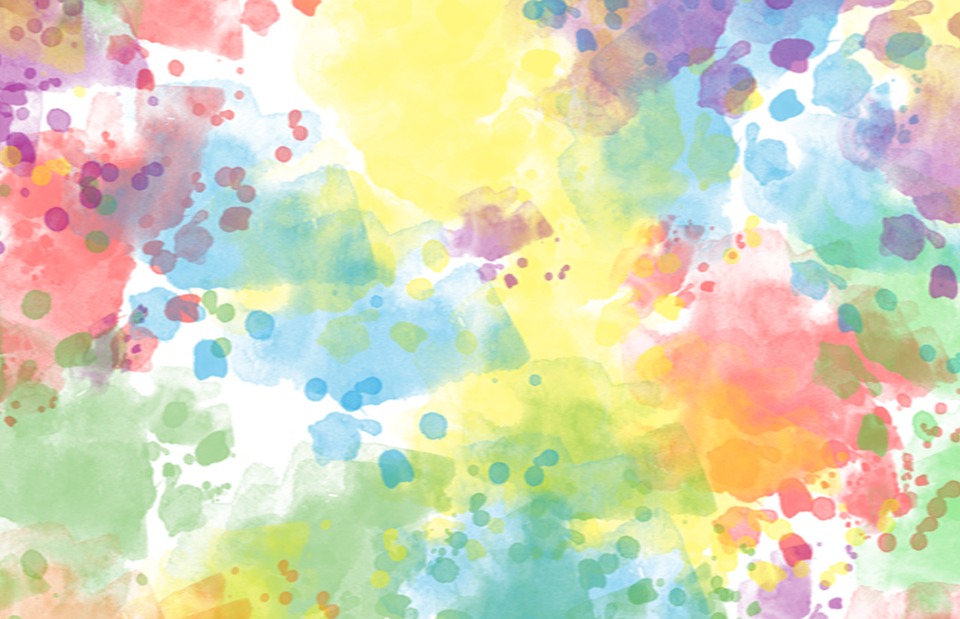 q= 9 r= 0
q= 6 r= 7
26 : 5
37 : 6
PROBLEMES DE DIVISION
q= 4 r= 3
q= 5 r= 1
75 : 8
55 : 8
q= 8 r= 1
q= 6 r= 1
46 : 8
39 : 9
q= 9 r= 3
q= 5 r= 6
57 : 7
63 : 7